ECONOMÍA DE LA INFORMACIÓN
Teorema de Bayes
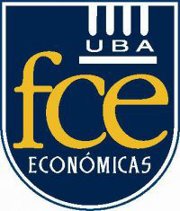 Teoría de la decisión – Facultad de Ciencias Económicas - UBA
La búsqueda de información adicional en los procesos de decisión
Para qué sirve?
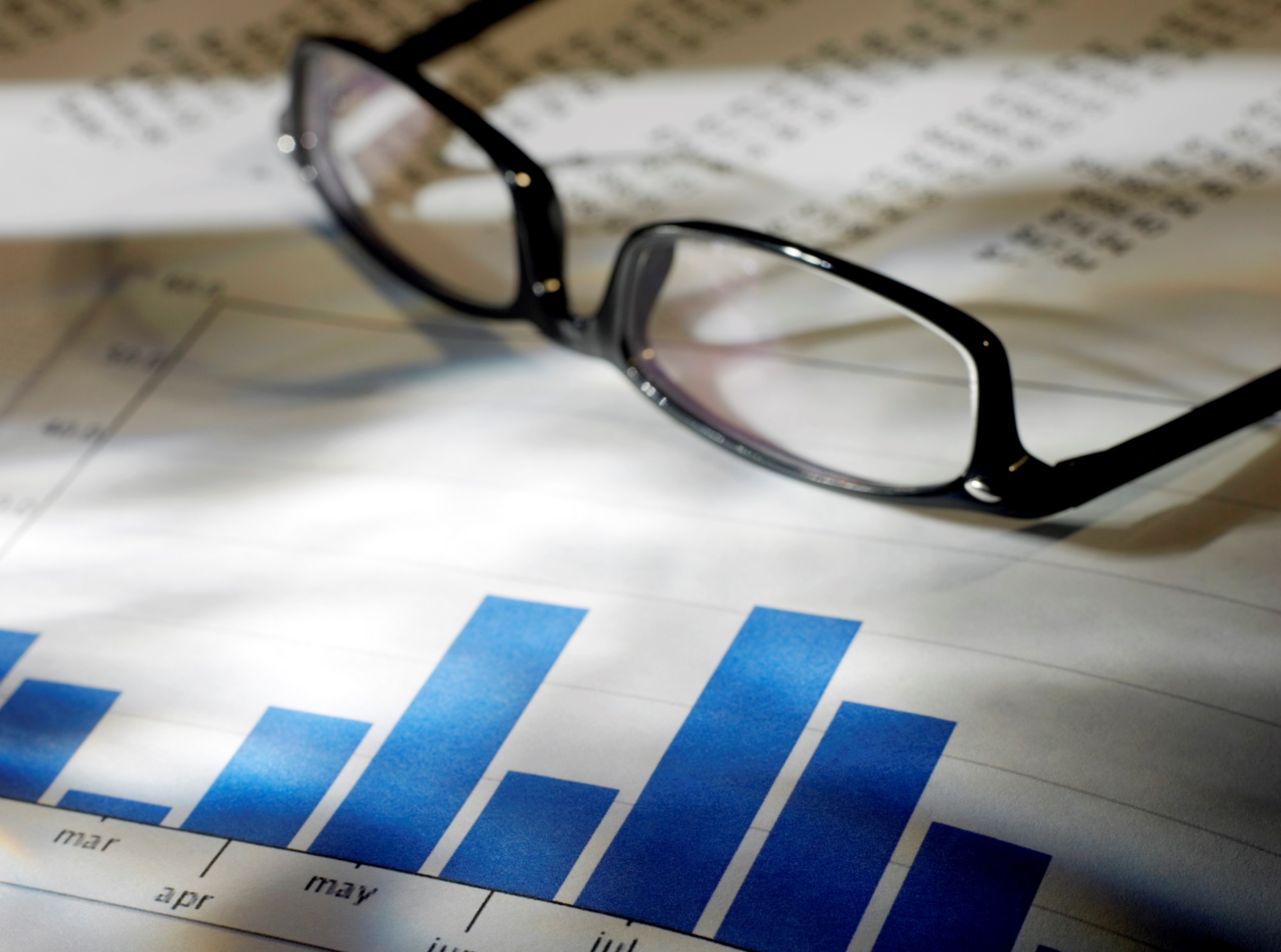 INFORMACIÓN
Es un conocimiento acerca del comportamiento de una variable, para un observador determinado, en un momento  y circunstancias determinados.
De dónde obtener información?
De dónde obtener información?
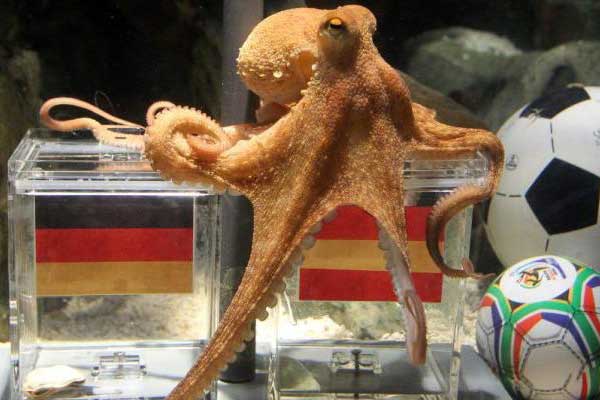 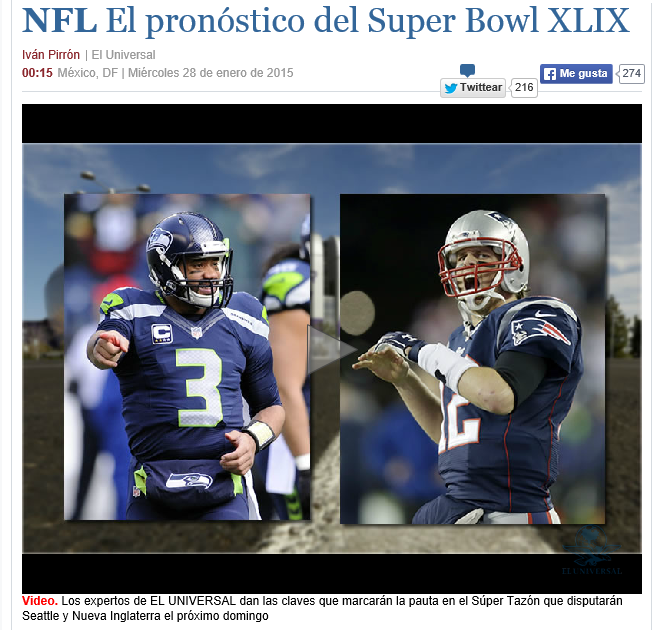 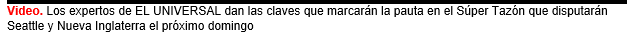 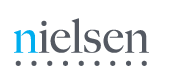 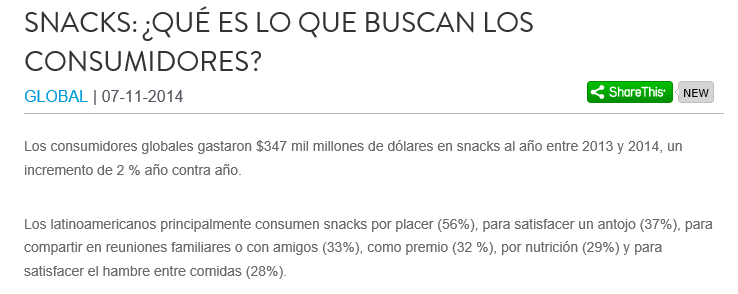 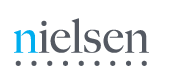 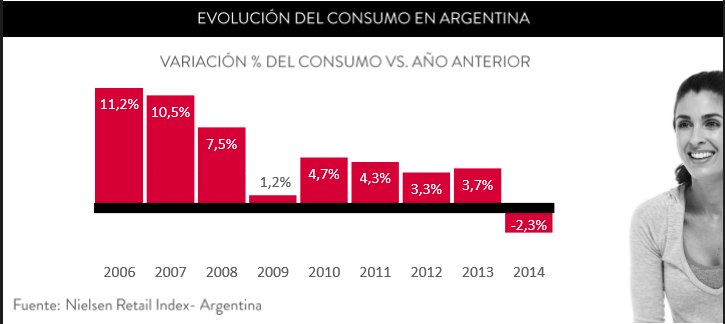 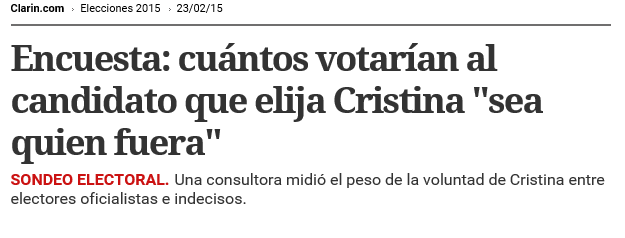 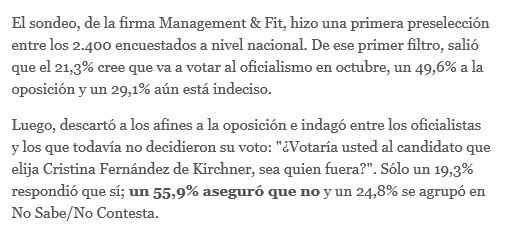 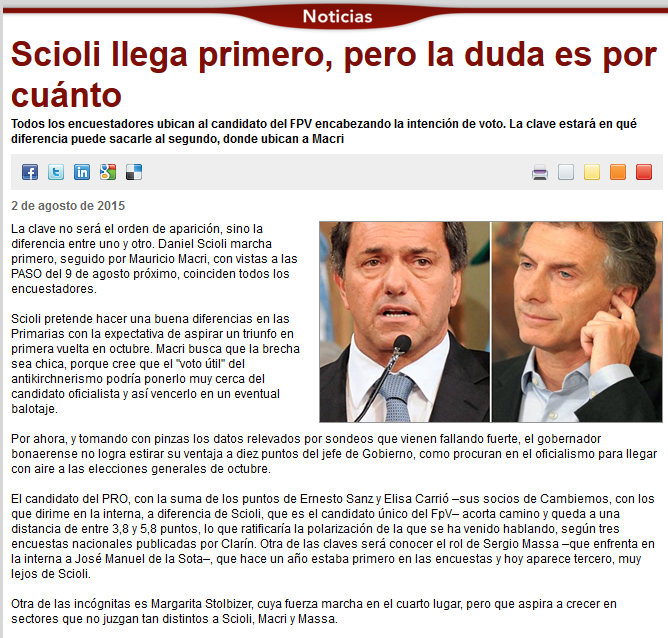 De dónde obtener información?
Informantes, 
consultoras, 
cualquier persona que el decisor piense que puede proveerle información útil y confiable
Cuándo comprar información?
Cuando estoy en riesgo o incertidumbre
Cuando la información agregue valor, y además el valor que agregue sea MAYOR al costo de su compra
Cuando sea útil y confiable
ANÁLISIS DE BAYES
REVISA LAS CREENCIAS A PRIORI A LA LUZ DE INFORMACIÓN ADICIONAL
ANALIZA DOS CUESTIONES: SI LA INFORMACIÓN REDUCE LA INCERTIDUMBRE Y, SI LA REDUCE, SI EFECTIVAMENTE CONVIENE COMPRARLA AL PRECIO EN QUE SE OFRECE
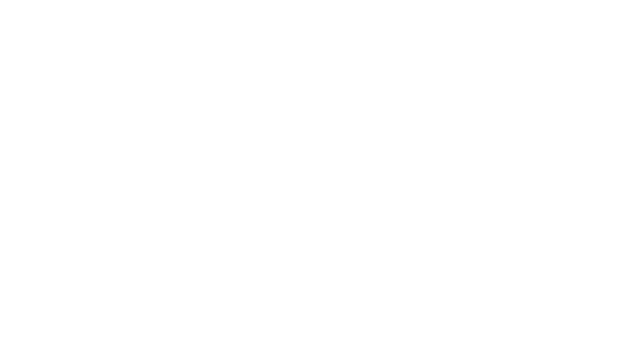 Cómo trabajamos con Bayes:
Cómo se mide lo “CONFIABLE”?
Un informante nos da MENSAJES (Z), que son pronósticos de lo que él indica que va a pasar en el futuro.

A través de la VEROSIMILITUD medimos la CONFIABILIDAD del informante:Es una mirada hacia el pasado, que nos indica cuántas veces que ocurrió algún evento (N) el informante lo había pronosticado (con su mensaje Z)
Suele provenir de estadísticas:     Cantidad de pronósticos acertados			                                                        Cantidad de pronósticos efectuados
Es un dato objetivo

Ejemplo: “En el pasado el informante ha acertado el 90% de los pronósticos”
Matriz de Verosimilitud
Hay dos tipos de informantes:
Informante Perfecto 
(acierta el 100% de sus pronósticos)
Informante Imperfecto 
(acierta menos del 100%)
Los chupetines del mundial
“Adentrándose en el año del mundial, le han propuesto al Gerente de Producto de Pico Dulce lanzar una nueva edición de los chupetines, con los colores blanco y celeste. Debe evaluar si lanzarlo o no lanzarlo, entendiendo que el chupetín puede tener éxito o no, según la reacción de los consumidores.” La situación sería la siguiente:
Sabiendo inicialmente que la probabilidad de éxito es del 65%, lanzaría la nueva edición del chupetín?
Si tuviera la posibilidad de consultar a un informante 90% confiable acerca del comportamiento del consumidor frente al lanzamiento y sus honorarios fueran de $400. Lo contrataría?
Cuánto es el máximo a pagar por información 100% confiable?
Situación inicial:Sin recurrir a información (“A PRIORI”)
“Probabilidades a priori”
V esp de la mejor alternativa (a priori)
ANÁLISIS DE BAYES
TABLITA DE CÁLCULOS - BAYES
TEOREMA DE BAYES: APLICACIÓN
PROBABILIDAD de los MENSAJES P(Z):
Como todavía el decisor no compró la información, no sabe de antemano  qué mensaje le va a dar el informante. Para ello, se calcula la probabilidad del mensaje, que surge de sumar todas las probabilidades conjuntas para ese mensaje
PROBABILIDAD DE LOS MENSAJES P(Z):Como todavía no compré la información, no sé qué mensaje me va a dar el informante. Por eso calculo la PROBABILIDAD de que me de cada mensaje. Surge de sumar las conjuntas de cada Z
Teorema de Bayes: Cálculos
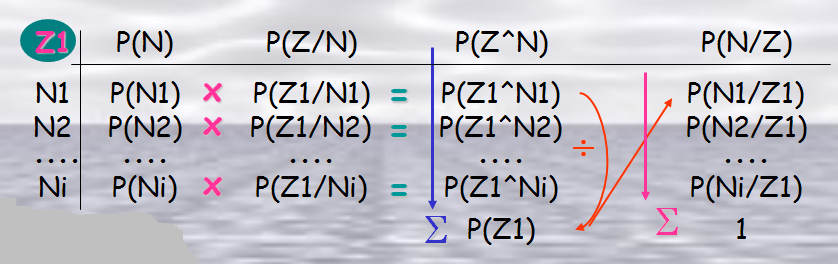 Z1
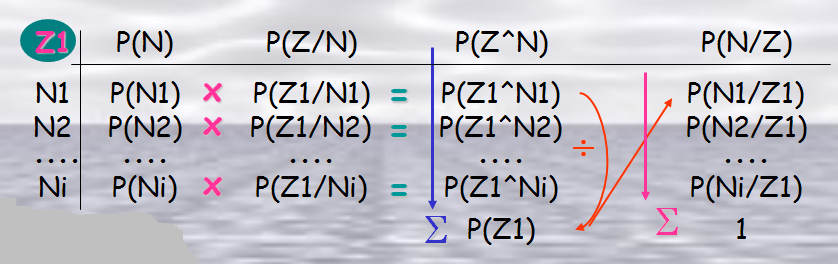 Z2
2)
2
2
2
2
2)
2
2
2)
P(Z2)
Tabla de Bayes: Cálculos
ANÁLISIS DE BAYES
Valor esperado A PRIORI.
Sin Info. Adicional
Valor esperado A POSTERIORI
CON Info. Adicional
Usando la tabla anterior calcularemos el Valor Esperado A POSTERIORI: Valor esperado luego de la compra de la información
Al igual que como calculamos el Valor Esperado a priori; con la diferencia de que ahora tendremos dos (o más) matrices, porque al hacer el análisis todavía desconocemos qué mensaje nos dará el informante 
(todavía no compramos la información)
A esos Valores Esperados A POSTERIORI de cada mensaje...
Necesariamente deberemos multiplicarlos por la probabilidad de ocurrencia de cada mensaje, para llegar a un único Valor Esperado A posteriori:
$859*0.62+$0*0.38= $532.58
EL VALOR DE LA INFORMACIÓN
CUÁL ES EL MÁXIMO VALOR A PAGAR POR LA INFORMACIÓN?


Si el Costo (total) de la información es menor al máximo valor a pagar, compraré la información
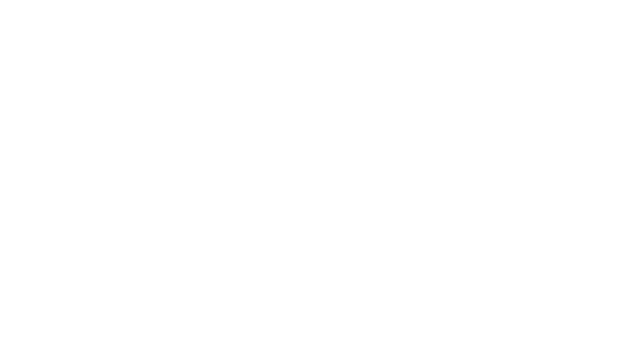 Repaso: Cómo trabajamos con Bayes:
El caso del Informante Perfecto
Valor esperado a posteriori:
1,000*0,65+0*0,35=$650
LA ENTROPÍA
Además de interesarnos el VALOR DE LA INFORMACIÓN que podríamos comprar, nos interesa medir cuánto nos reduce la incertidumbre.
La ENTROPÍA es una herramienta que nos permite medir la incertidumbre de una variable.
Cómo se calcula la reducción? Al igual que con el valor monetario de la info, compararemos: Entropía a priori vs Entropía a posteriori = Variación de entropía
Preguntas
Y si el informante me da un único mensaje? 

Qué ocurre si estoy en certeza? 

Qué ocurre en costos? 

Qué ocurre si realizando el análisis de bayes en la matriz a priori y en ambas matrices a posteriori se elige la misma alternativa? 

Si partimos de máxima incertidumbre cualquier mensaje reduce la incertidumbre?
No conviene comprar la información porque no me sirve para predecir mis estados
Si uno parte de la creencia de que algo es cierto, no hay mensaje posible que cambie su visión
El valor esperado a posteriori es menor que el a priori
No conviene comprar la información
Sí, en máxima incertidumbre cualquier mensaje la reduce